أوراق عمل وحدة

(يُطبق المفاهيم الرياضية والعمليات الحسابية )

اعداد :

إيمان راشد الشامسي
الدرس الرابع عشر
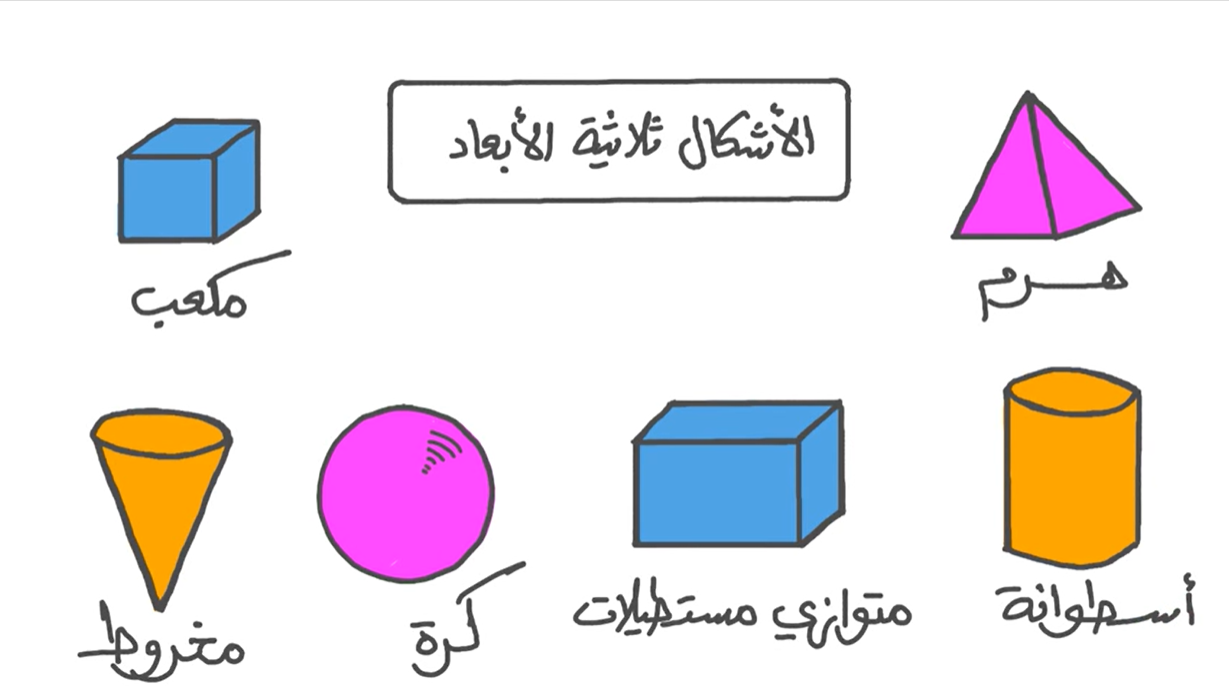 صوره + فيديو
https://www.nagwa.com/ar/videos/716194079716/